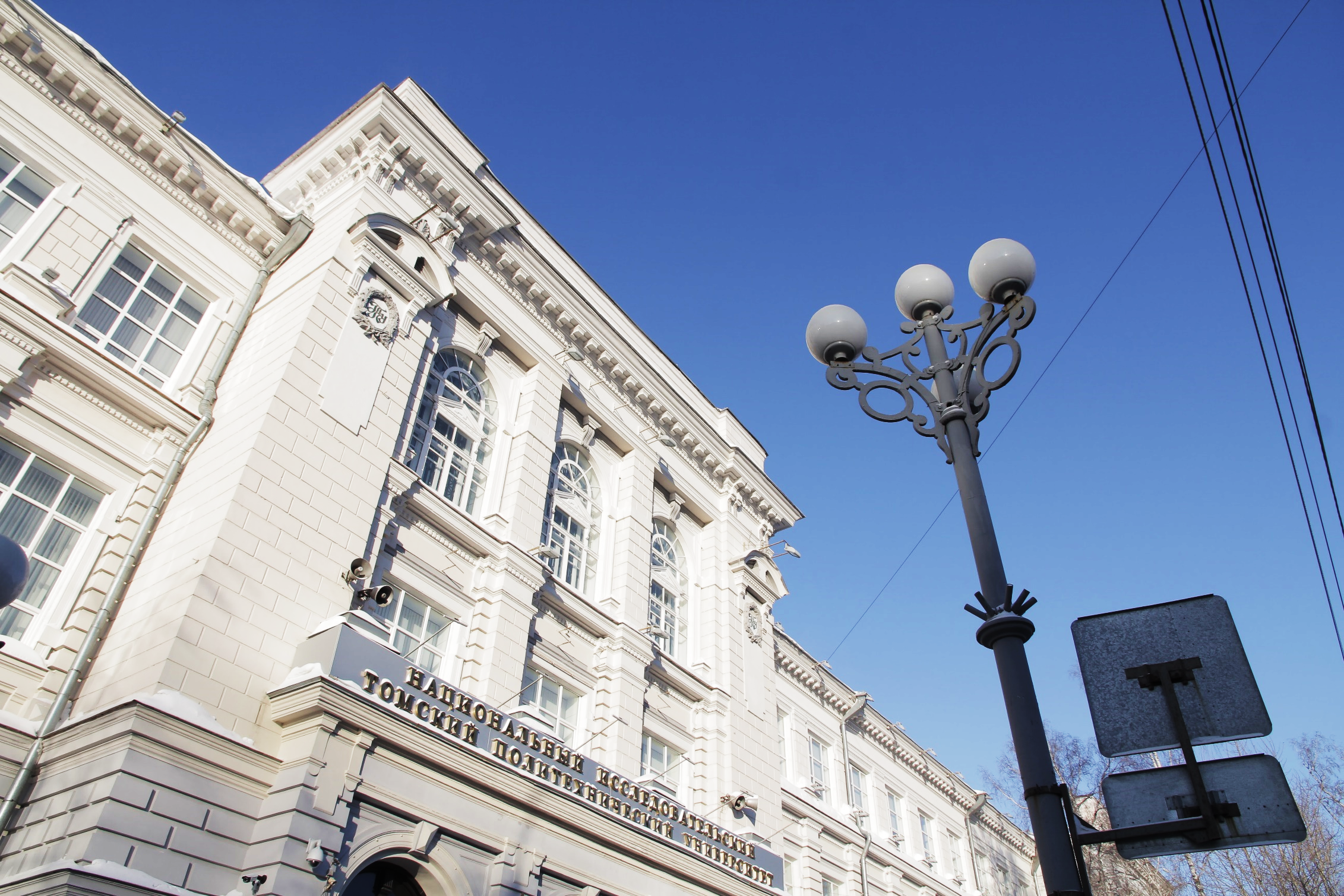 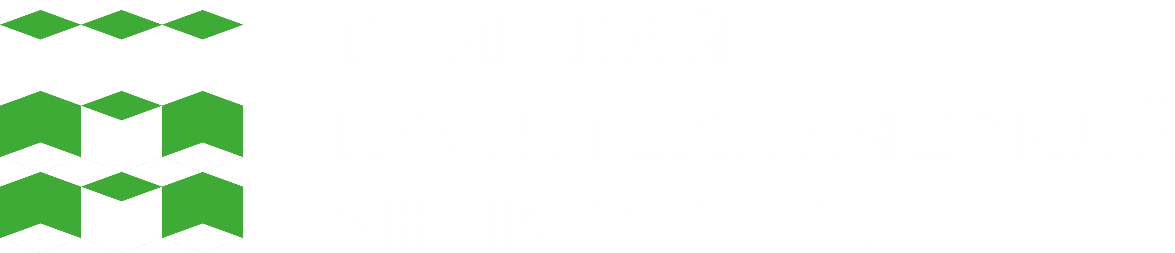 Томский политехнический университет
Сухих Леонид Григорьевич
И.о. ректора ТПУ
22.08.2024
В САМОМ СЕРДЦЕ СИБИРИ
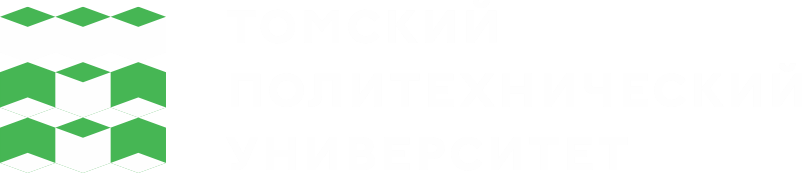 11 МАЯ 1896 ГОДА
128 лет назад
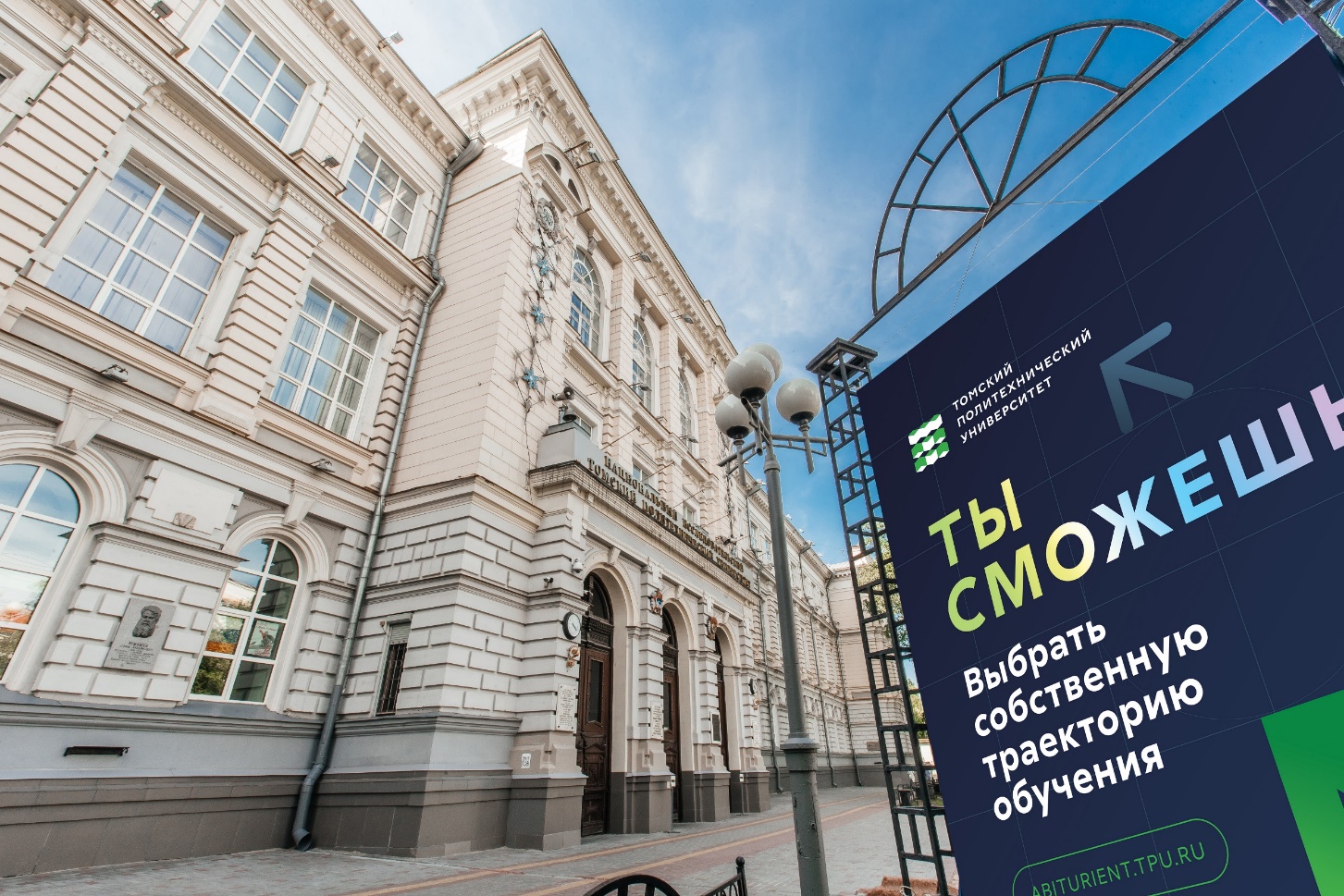 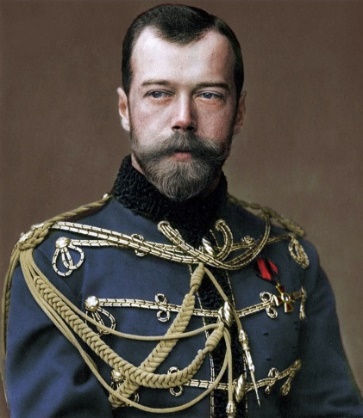 Император Николай Второй подписал указ об учреждении в Томске технологического института практических инженеров
В 2024 году:
ТОП-10 лучших вузов страны
Категория:
Национальный исследовательский университет
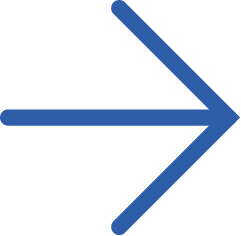 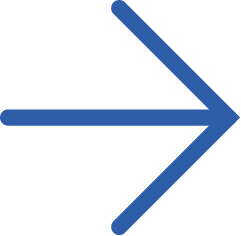 СЛАЙД  2/21
В ЦИФРАХ:
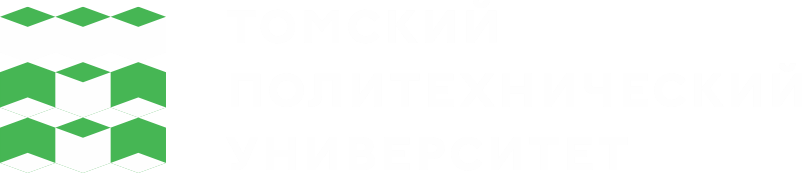 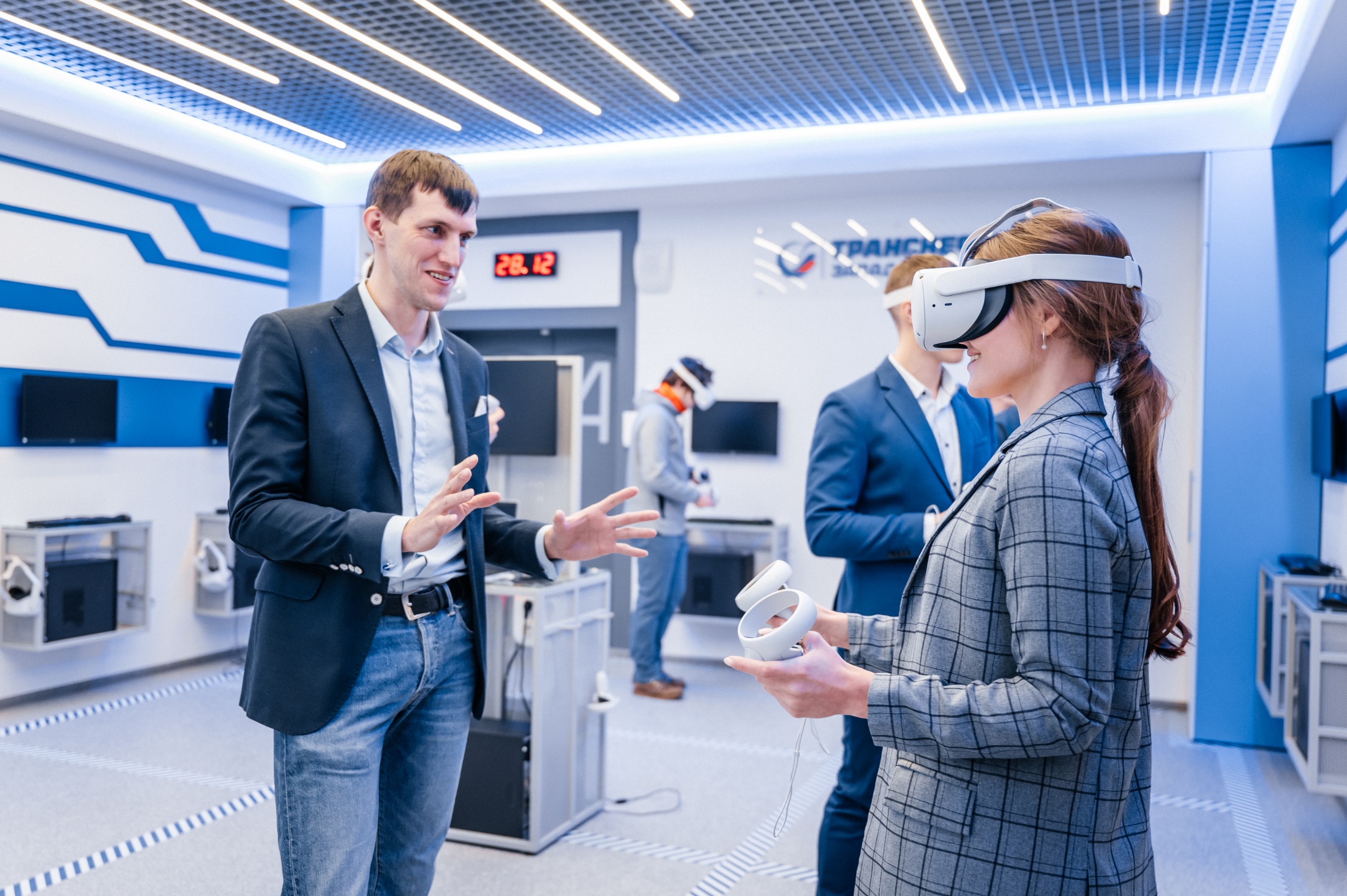 1883 бюджетных места
38  направлений подготовки
32 учебных корпуса
КОМАНДА ПРЕПОДАВАТЕЛЕЙ
15 общежитий
1
Единственный в России действующий ИССЛЕДОВАТЕЛЬСКИЙ ядерный реакторв вузе
256 докторов наук
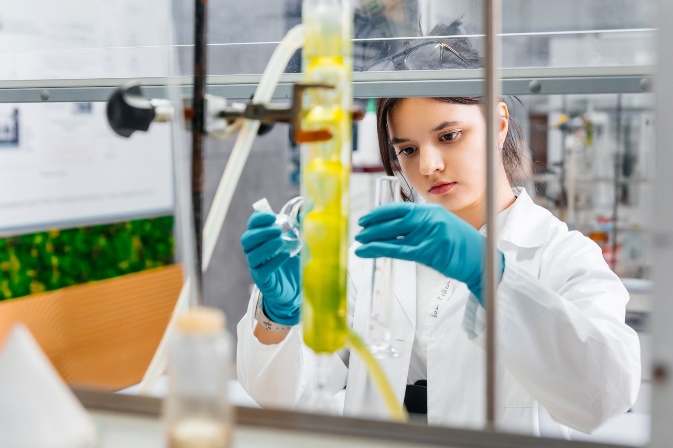 782 кандидата наук
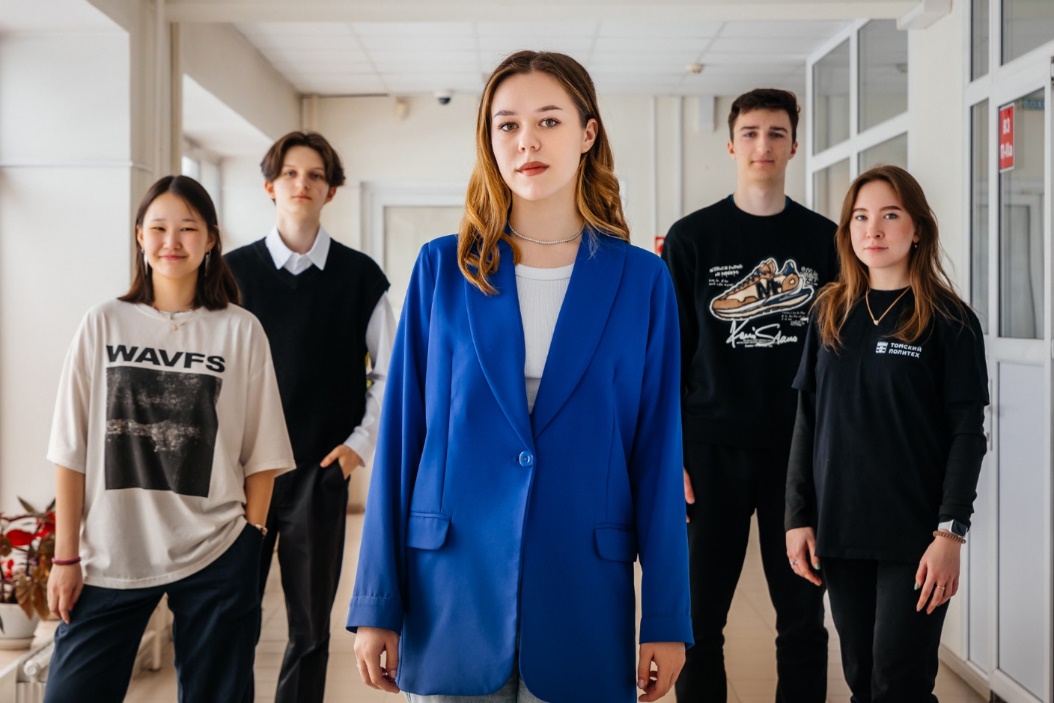 студенты из 85 регионов
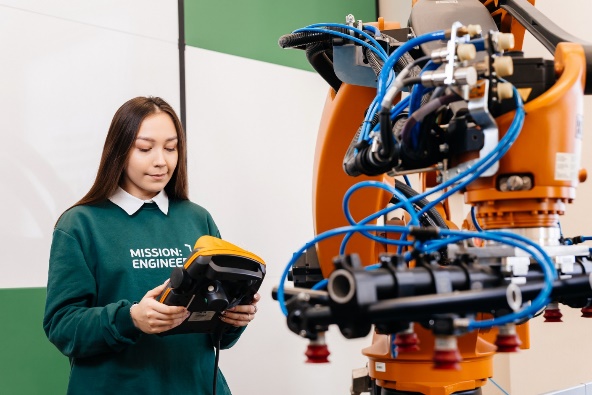 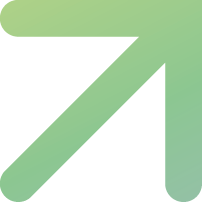 3
СЛАЙД  3/21
РЕЙТИНГИ
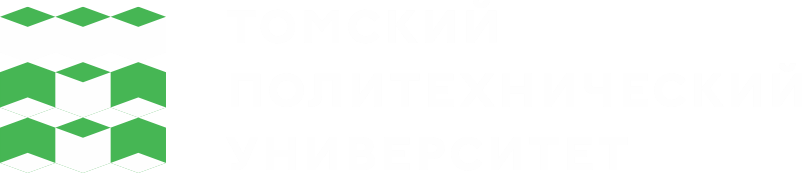 СЛАЙД  4/21
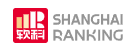 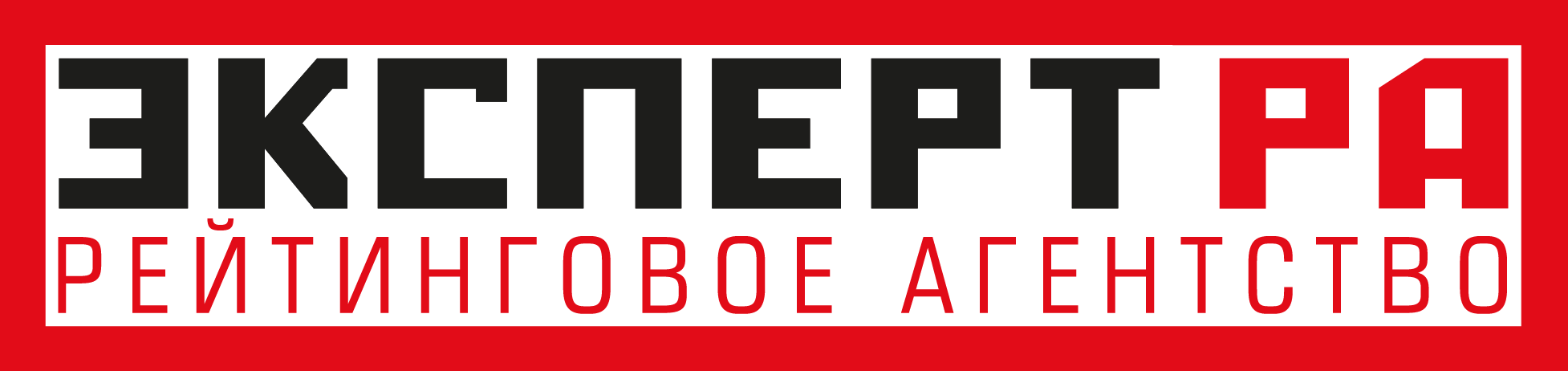 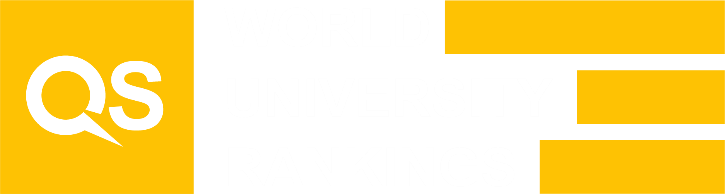 Global Ranking of Academic Subjects
586
QS World University Rankings 2023
9-е место
201-300 место
Mechanical Engineering
Engineering Petroleum
World University Rankings by Subject
14
(1-е в России)
ПРЕДМЕТНЫЕ РЕЙТИНГИ ЭКОСИСТЕМЫ «ТРИ МИССИИ УНИВЕРСИТЕТА»:
Московский международный рейтинг вузов «Три миссии университета»
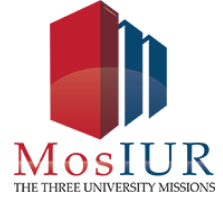 1
место по направлению «Химические технологии»
274 место (12-е в России)
место по направлению «Энергетика, энергетическое машиностроение и электротехника»
1
2
место по направлению «Ядерные физика и технологии»
3
место по направлению «Нефтегазовое дело»
СЛАЙД  4/21
СТРАТЕГИЧЕСКОЕ ПАРТНЕРСТВО
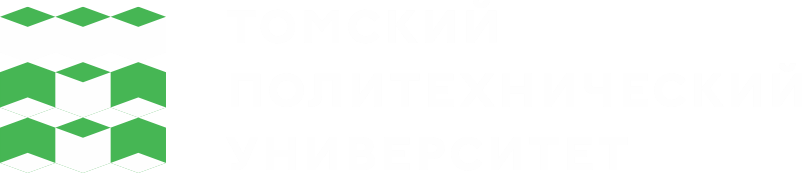 СЛАЙД  5/21
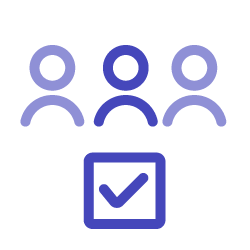 ТПУ – ОПОРНЫЙ ВУЗ
ТПУ УЧАСТНИК
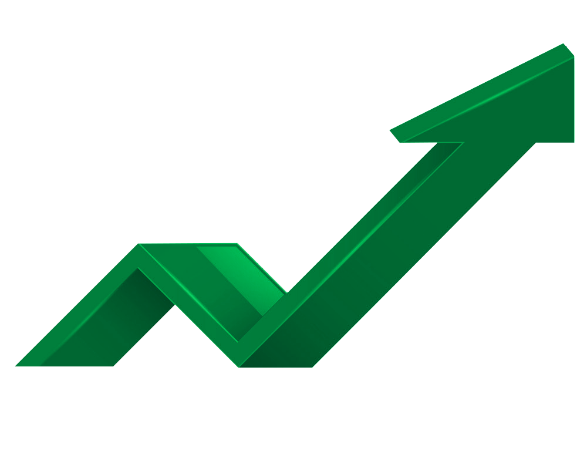 17 программ инновационного развития (ПИР) госкорпораций 
24 из 36 технологических платформ
ПАО «Газпром»
ГК «Росатом»
ПАО «Роснефть»
ОАО «“Информационные спутниковые системы” имени академика М.Ф. Решетнева»
ФГУП «НПО “Микроген ”»
АО «Системный оператор ЕЭС»
ПАО «РАО Энергетические системы Востока»
СТРАТЕГИЧЕСКИЕ ПАРТНЕРЫ
Действуют более 600 договоров о сотрудничестве и совместной деятельности с предприятиями и организациями различных форм собственности
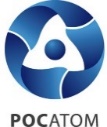 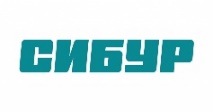 ПАО «Газпромнефть» 
ГК «Роскосмос»
ПАО АК «АЛРОСА»
ПАО «Россети»
ГК «Ростех»
ПАО «СИБУР ХОЛДИНГ»
ООО «Газпром трансгаз Томск»
АО «СХК»
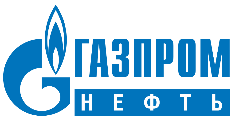 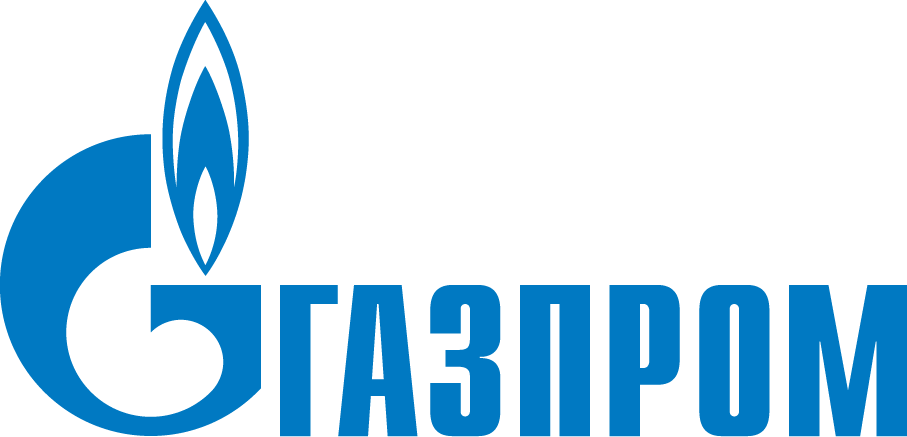 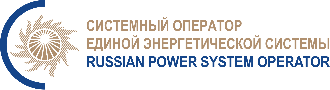 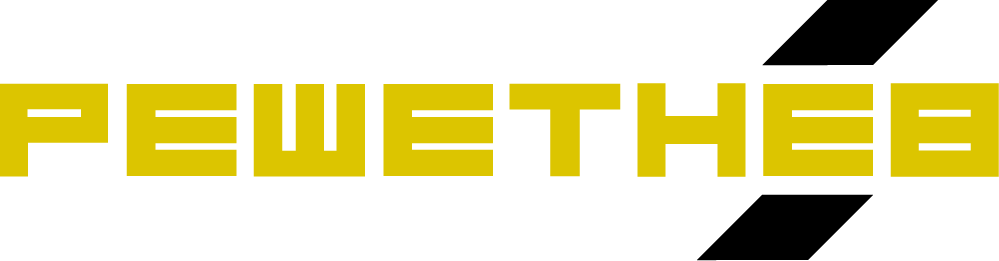 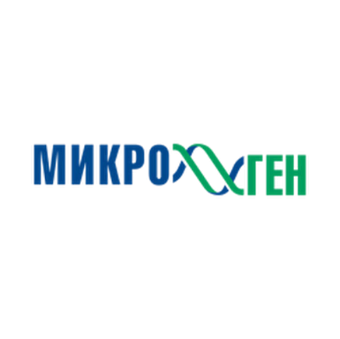 СЛАЙД  5/21
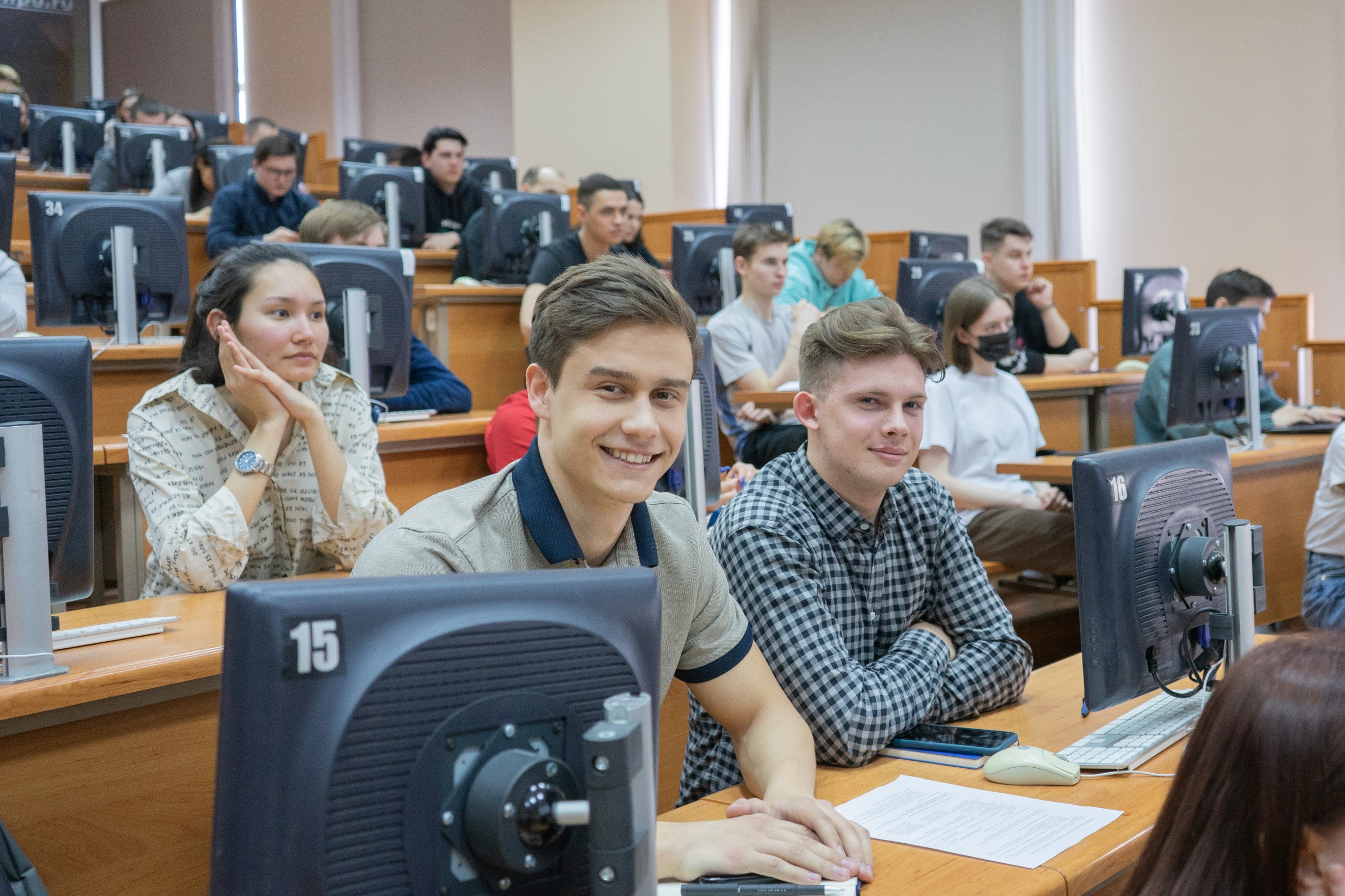 Взаимодействие
СЛАЙД  6/21
СИСТЕМА ВЗАИМОДЕЙСТВИЯ С УЧИТЕЛЯМИ
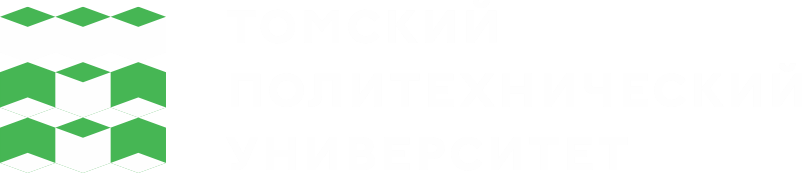 КУРСЫ
Проектно-исследовательские
По предметам
Методические
По олимпиадам
МЕРОПРИЯТИЯ
КОНФЕРЕНЦИЯ УЧИТЕЛЕЙ
Научно-практическая конференция «Организация исследовательской деятельности детей и молодежи: проблемы, поиск, решения» (весенние каникулы)
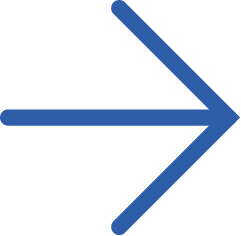 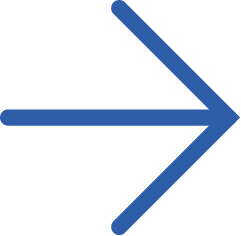 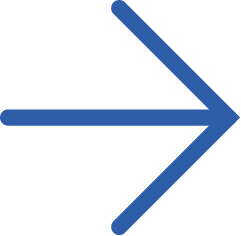 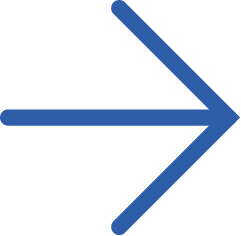 СЛАЙД  7/21
ВЗАИМОДЕЙСТВИЕ С УЧАЩИМИСЯ
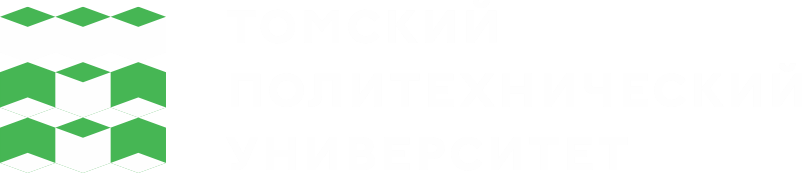 Знакомство:
Презентация ТПУ, инженерных и исследовательских школ
Мероприятия ТПУ
Экскурсии и мастер-классы
Инженерный квиз на кубок ректора ТПУ
СМЕНА-ИНТЕНСИВ «Загляни в свое будущее»    5.06 -10.06 2024
Лекции
Лабораторные работы по физике
Подготовка к олимпиаде по физике
Университетские субботы
Студенческий профориентационный десант (неформальное общение со студентами – выпускниками школ
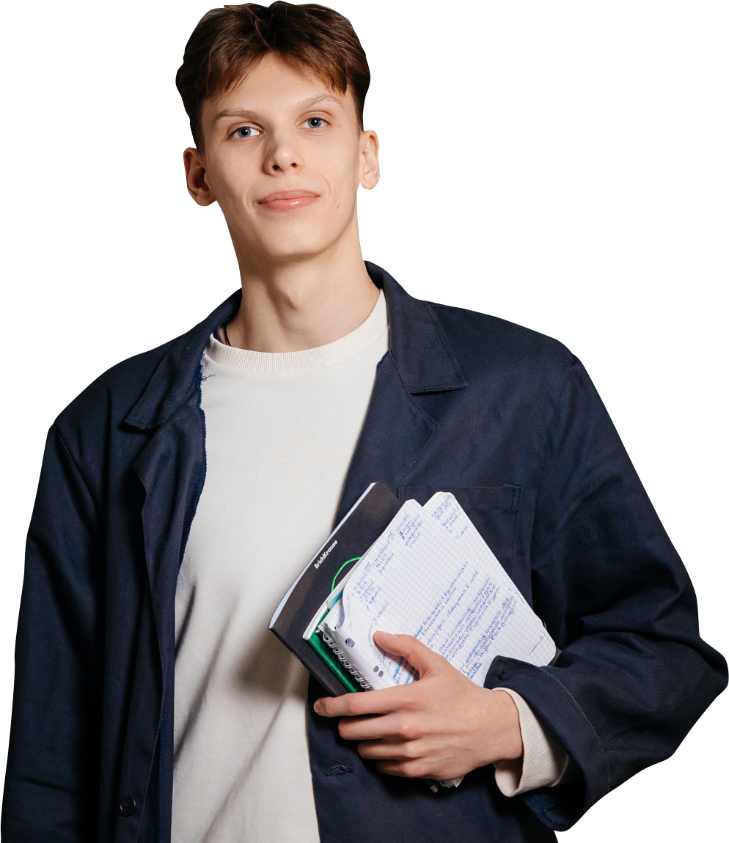 Проектно-исследовательская деятельность:

Предоставление и распределения тем по проектно-исследовательской деятельности
Подготовка к ЕГЭ
ЕГЭ, работа над ошибками
Прединженерные классы (5 классы)
Конференции и конкурсы 
Всероссийская конференция –конкурс « Юные исследователи – науке и технике» (весенние каникулы, входит в перечень!)
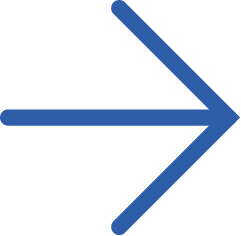 Родительские собрания онлайн и ОФЛАЙН «ТПУ родителям»
С родителями:
СЛАЙД  8/21
В каких мероприятиях ТПУ вы
участвовали до поступления в вуз
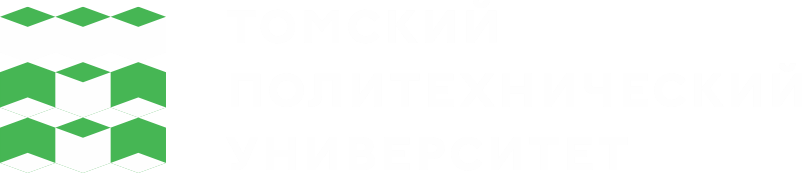 ОЛИМПИАДНИКИ
ВЫСОКОБАЛЛЬНИКИ
36,8%
38%
ТЕХНО-ТУР
ТЕХНО-ТУР
26,3% Экскурсии в ТПУ
15,8% День открытых дверей
15,8% Конференция «Юные исследователи…»
26,8% Экскурсии в ТПУ
25,4% День открытых дверей
14,1% Конференция «Юные исследователи…»
ДО 150 БАЛЛОВ
239-150 БАЛЛОВ
28,9%
66,7%
Экскурсии в ТПУ
Экскурсии в ТПУ
26,7% День открытых дверей
16,2% ТЕХНО-ТУР
13% Мастер классы
66,7% День открытых дверей
66,7 % Конференция «Юные исследователи…»
СЛАЙД  9/21
ВСЕРОССИЙСКИЙ КОНКУРС
для учителей физики, химии и информатики
«МИССИЯ: ИНЖЕНЕР»
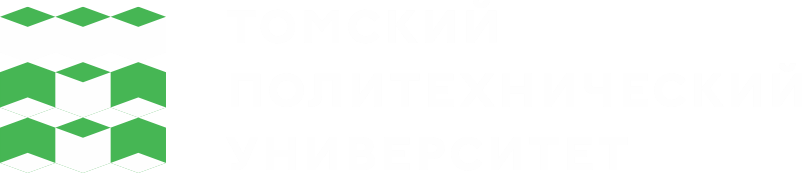 ЦЕЛЬ:
ЦЕЛЕВАЯ АУДИТОРИЯ:
учителя физики, информатики и химии, их поддержки и распространения
педагогического опыта лучших учителей Российской Федерации, формирование
активного сообщества профессионалов для развития системы «Школа-ВУЗ-
Предприятие»
повышение престижности профессии учителя физики, информатики и химии, их поддержки и распространения педагогического опыта лучших учителей Российской Федерации, формирование активного сообщества профессионалов для развития системы «Школа-ВУЗ-Предприятие»
СЛАЙД  10/21
ВСЕРОССИЙСКИЙ КОНКУРС
для учителей физики, химии и информатики
«МИССИЯ: ИНЖЕНЕР»
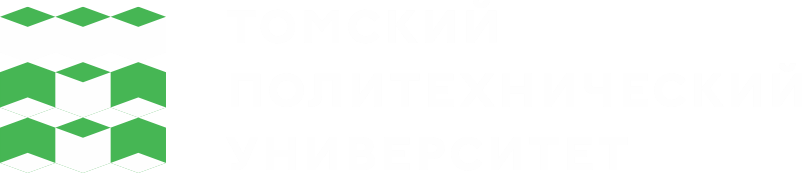 1
2
3
Тестирование в формате решения заданий ЕГЭ
Разработка и защита проекта интегрированного занятия
«Урок на стыке наук»
Выступление в формате TED «Идеи, достойные распространения»
60
18
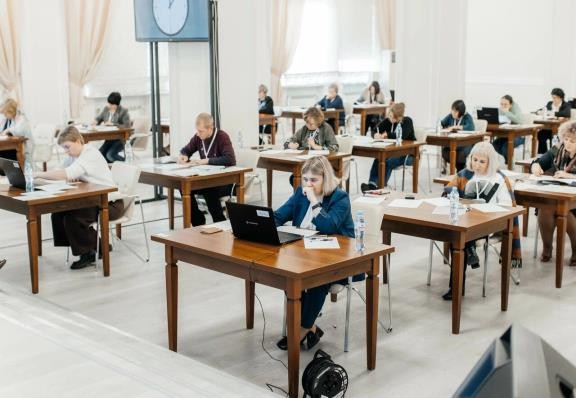 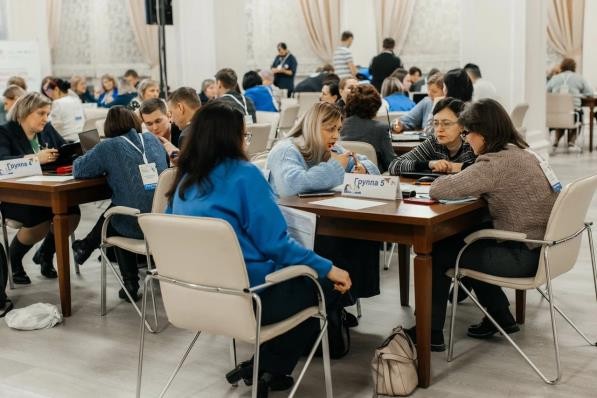 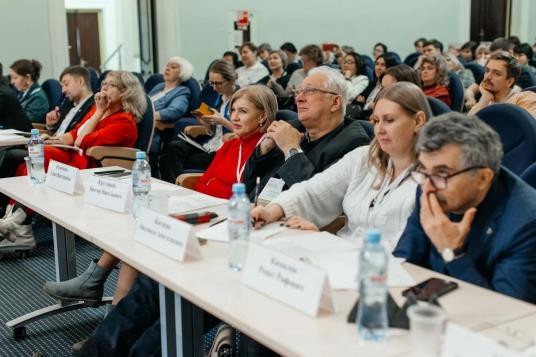 УЧАСТНИКОВ
УЧАСТНИКОВ
ОЧНЫЙ ЭТАП. 29.01.2024 – 31.01.2024
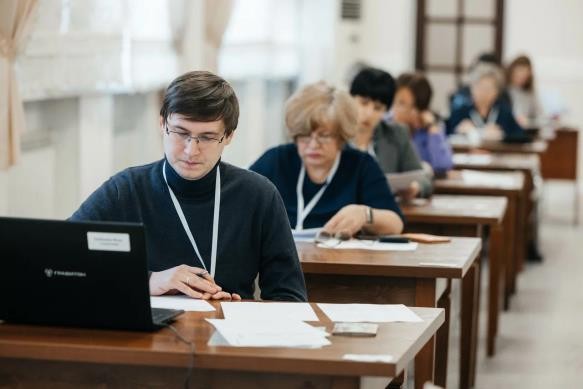 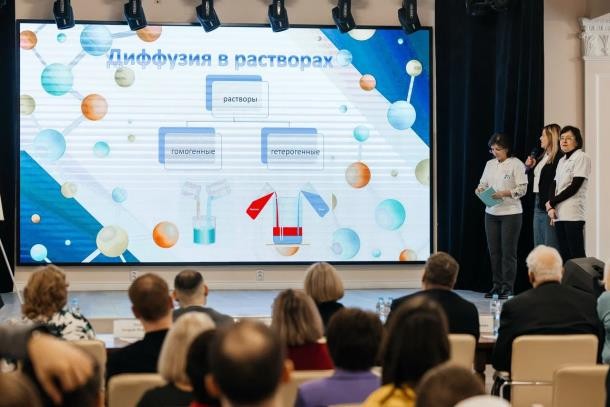 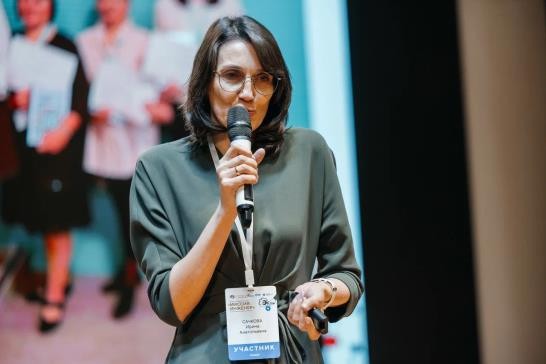 СЛАЙД  11/21
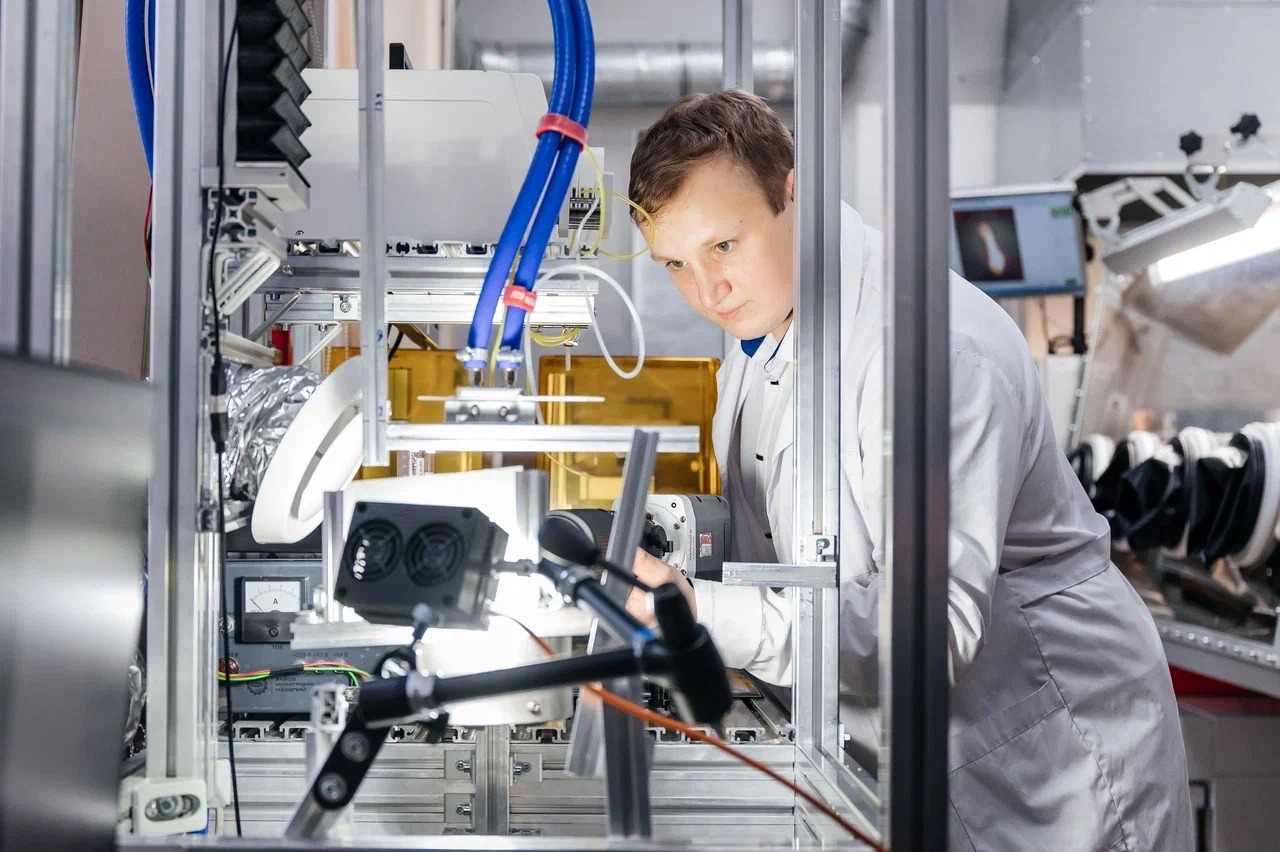 СЛАЙД  12/21
Предложения
СЛАЙД  12/21
ВСЕРОССИЙСКИЙ КОНКУРС
для учителейII ВСЕРОССИЙСКИЙ КОНКУРС для учителей физики, химии, математики и информатики «МИССИЯ: ИНЖЕНЕР»
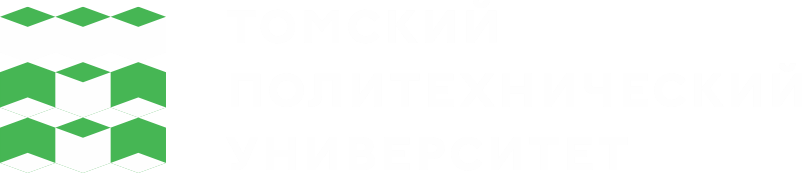 300+
80
20
ФИНАЛ
Участников ОЧНОГО ЭТАПА
Участников ЗАОЧНОГО ЭТАПА
ПОРТФОЛИО ДОСТИЖЕНИЙ

ВИДЕОЭССЕ
тестирование в формате решения 	заданий ЕГЭ (HardSkills)
разработка и защита проекта 	интегрированного занятия «Урок 	на стыке наук» (SoftSkills)
представление инновационного опыта образовательной деятельности в формате TED «Идеи, достойные распространения» (SoftSkills)
ЦЕЛЬ:
повышение престижности профессии учителя физики, химии, математики и информатики, их поддержки и распространения педагогического опыта лучших учителей Российской Федерации, формирование активного сообщества профессионалов для развития системы «Школа-ВУЗ-Предприятие»
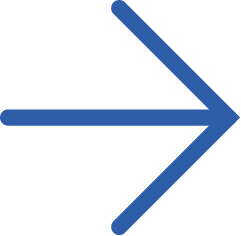 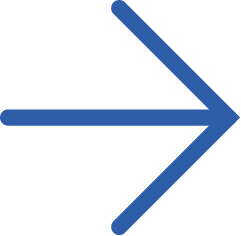 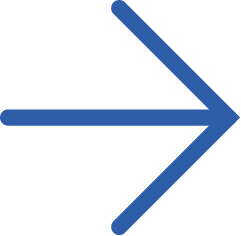 СЛАЙД  13/21
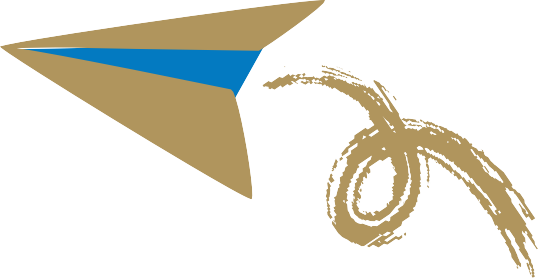 ОЖИДАЕМЫЕ ЭФФЕКТЫ
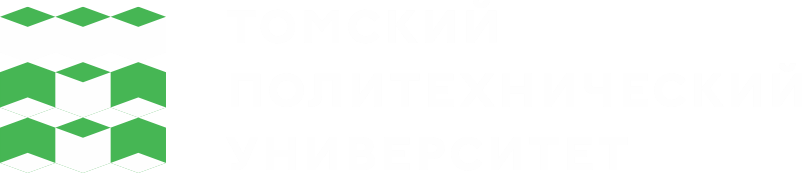 Учителя
Опорные вузы ПАО «Газпром»
систематизация и представление собственного опыта работы
профессиональная внешняя оценка собственных компетенций
обмен опытом работы с лучшими учителями страны и участие в коммуникациях
профессионального сообщества
знакомство и установление
контактов с опорными ВУЗами
повышение мотивации и статуса за счет признания важности
работы в формировании
инженерного мышления учащихся
позиционирование компании
Газпром, активно участвующей в
реализации важных направлений
развития государственной политики и заботящейся о будущем страны
повышение уровня преподавания в Газпром-классах и база высококвалифицированных учителей-предметников
привлечение учительского сообщества к ранней
профориентации школьников
формирование сообщества, учет мнения которого, поможет выстроить стратегию взаимодействия и развития системы “Школа-ВУЗ- Предприятие”
формирование сообщества активных профессионалов - будущих амбассадоров
в субъектах
продвижение
для привлечения абитуриентов
повышение качества подготовки абитуриентов через распространение
в педагогическом сообществе лучших практик формирования инженерного мышления
повышение количества участников мероприятий вузов
для учителей и школьников
СЛАЙД  14/21
СИСТЕМА ВЗАИМОДЕЙСТВИЯ
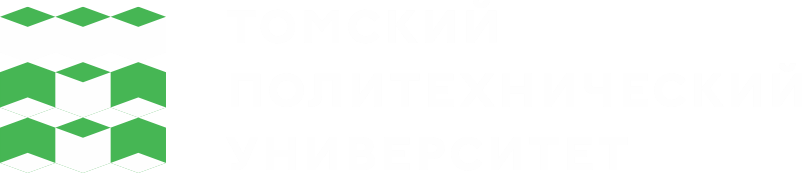 РАБОТА С УЧИТЕЛЯМИ
РАБОТА С УЧАЩИМИСЯ
РАБОТА С РОДИТЕЛЯМИ
ЗНАКОМСТВО
КУРСЫ
Родительские собрания онлайн и ОФЛАЙН 
«ТПУ родителям»
Инженерный квиз на кубок ректора ТПУ
Студенческий профориентационный десант (неформальное общение со студентами – выпускниками школ)
ПРЕЗЕНТАЦИЯ ТПУ, ИНЖЕНЕРНЫХ И ИССЛЕДОВАТЕЛЬСКИХ ШКОЛ
МЕРОПРИЯТИЯ ТПУ
ЭКСУКУРСИИ
МАСТЕР-КЛАССЫ
МЕТОДИЧЕСКИЕ
ПО ПРЕДМЕТАМ
ПО ОЛИМПИАДАМ
ПРОЕКТНО-ИССЛЕДОВАТЕЛЬСКИЕ
СМЕНА-ИНТЕНСИВ «Загляни в свое будущее»    5.06 -10.06 2024
КОНФЕРЕНЦИЯ УЧИТЕЛЕЙ
Научно-практическая конференция «Организация исследовательской деятельности детей и молодежи: проблемы, поиск, решения» (весенние каникулы)
ЛАБОРАТОРНЫЕ РАБОТЫ
по физике
ПОДГОТОВКА К ОЛИМПИАДЕ
по физике
Университетские субботы
ЛЕКЦИИ.
ВСТРЕЧИ БЕЗ ГАЛСТУКОВ
Прединженерные классы (5 классы)
ПОДГОТОВКА к ЕГЭ
ЕГЭ. РАБОТА НАД ОШИБКАМИ
ПРОЕКТНО-ИССЛЕДОВАТЕЛЬСКАЯ ДЕЯТЕЛЬНОСТЬ
ЧЕРЕЗ ЗНАКОМСТВО С ТПУ
Предоставление и распределения тем по проектно-исследовательской деятельности
СЛАЙД  15/21
СПАСИБО ЗА ВНИМАНИЕ!
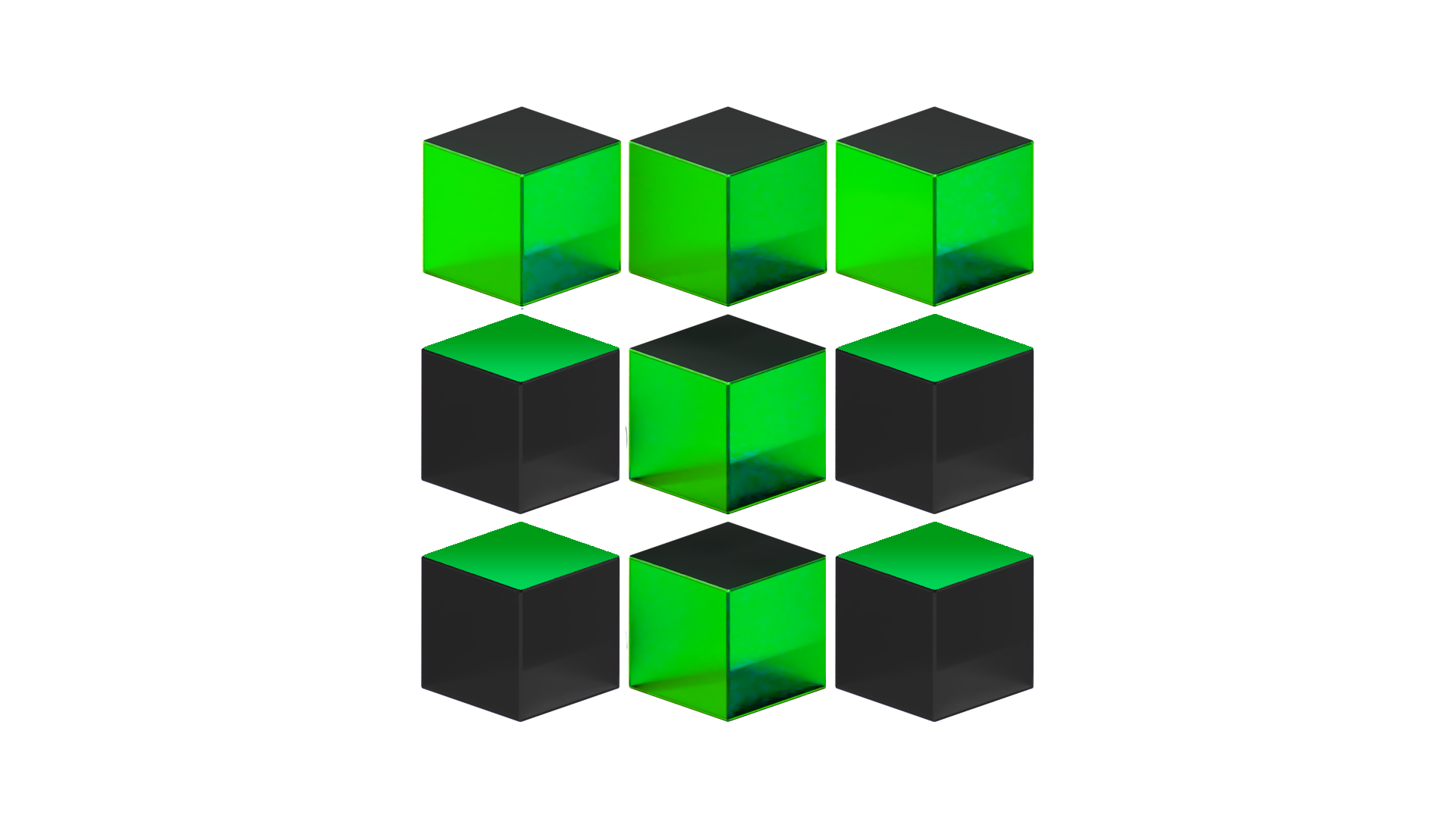